Figure 3. Novelty exploration also induces a reversal of LTP at basal synapses (A) HFS (arrow) triggered a persistent ...
Cereb Cortex, Volume 23, Issue 4, April 2013, Pages 932–939, https://doi.org/10.1093/cercor/bhs086
The content of this slide may be subject to copyright: please see the slide notes for details.
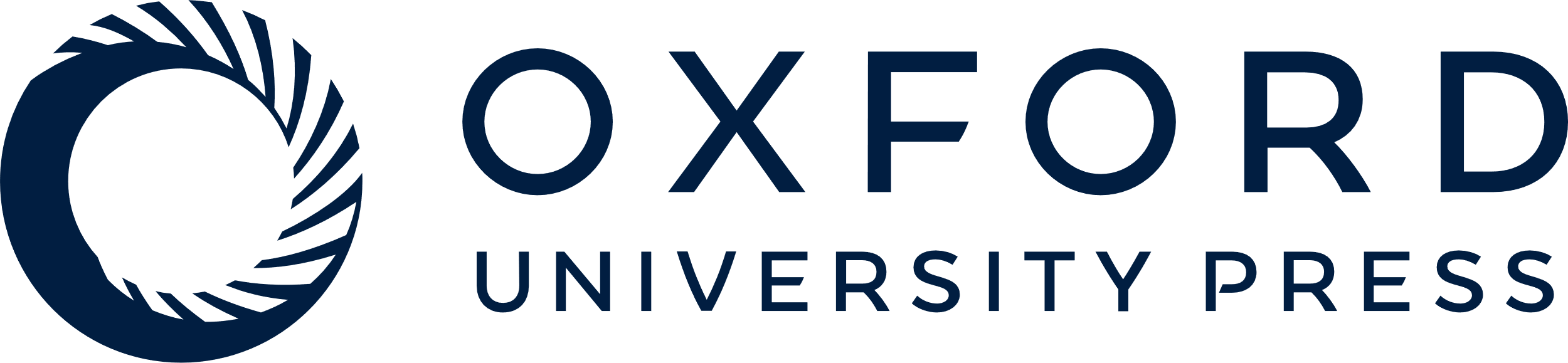 [Speaker Notes: Figure 3. Novelty exploration also induces a reversal of LTP at basal synapses (A) HFS (arrow) triggered a persistent LTP at CA3-CA1 basal synapses in the stratum oriens of control rats (n = 6). (B) In contrast, LTP was rapidly and persistently reversed by the exploration of novelty for a period of 25–30 min (crosshatched bar) starting 1 h after HFS (n = 6). Insets show representative traces at the times indicated. Calibration bars: 20 ms, 2 mV.


Unless provided in the caption above, the following copyright applies to the content of this slide: © The Author 2012. Published by Oxford University Press. All rights reserved. For permissions, please e-mail: journals.permissions@oup.com]